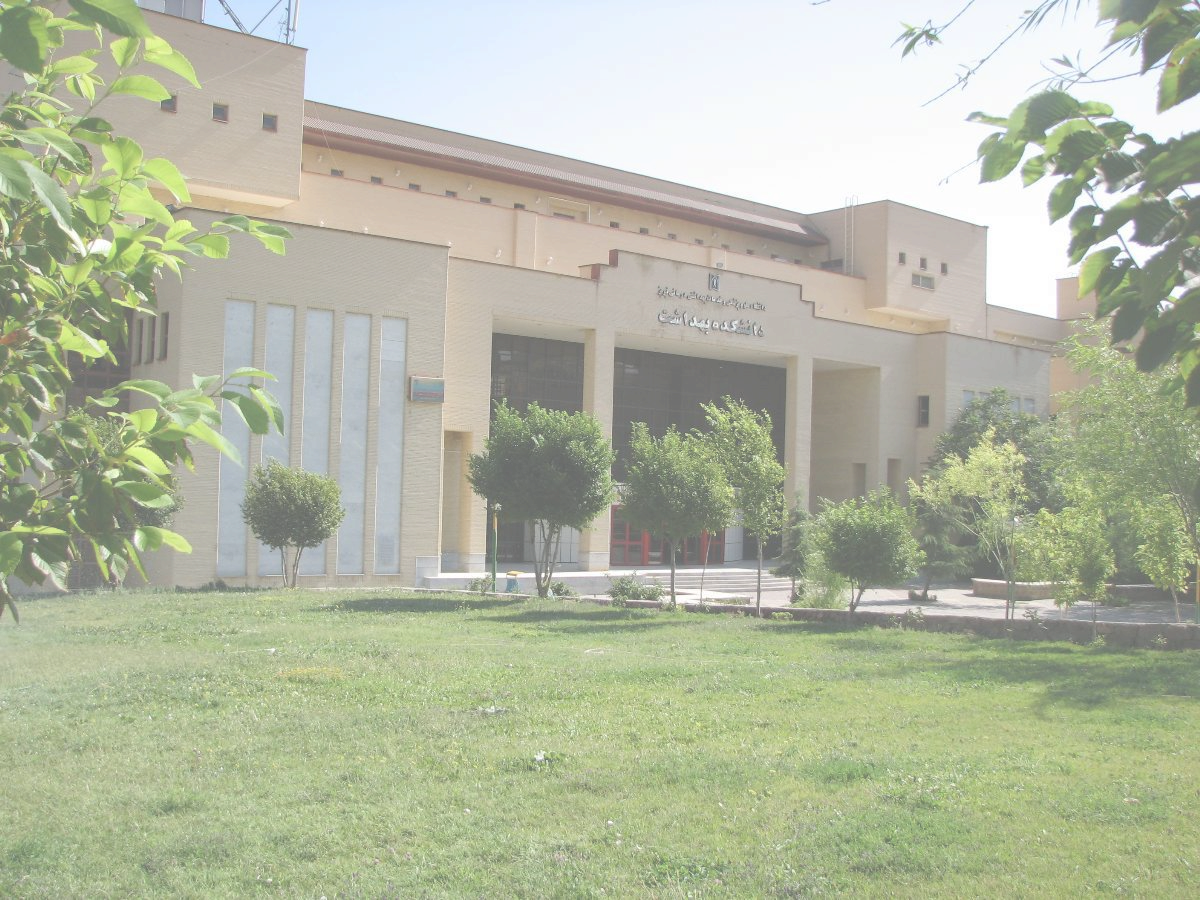 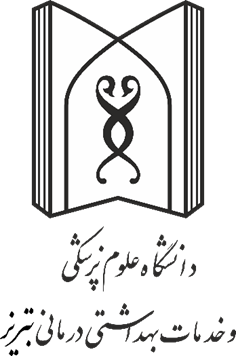 آزمایشگاه‌های دفتر ارتباط با صنعت و جامعه دانشکده بهداشت
«آزمایشگاه عوامل شیمیایی و تهویه»
«آزمایشگاه ایمنی»
«آزمایشگاه عوامل فیزیکی»
«آزمایشگاه سم‌شناسی»
«اتاق آکوستیک»
آزمایشگاه‌های دفتر ارتباط با صنعت و جامعه دانشکده بهداشت
آزمایشگاه‌های گروه مهندسی بهداشت حرفه ای
«آزمایشگاه میکروبیولوژی»
«آزمایشگاه شیمی محیط»
«آزمایشگاه هیدرولیک»
«آزمایشگاه بهداشت محیط»
آزمایشگاه های آنتروپومتری و ارگونومی
«آزمایشگاه آنتروپومتری»
«آزمایشگاه ارگونومی شناختی»
«آزمایشگاه فیزیولوژی کار» 
«اتاق پایلوت»
آزمایشگاه‌های گروه مهندسی بهداشت محیط
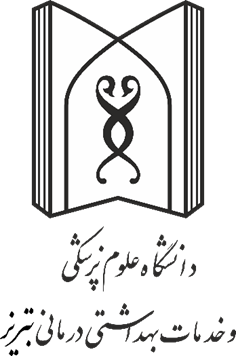 سرپرست‌ها و کارشناسان آزمایشگاه‌های ارتباط با صنعت و جامعه دانشکده بهداشت
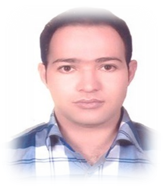 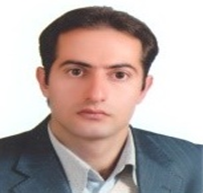 جناب آقای دکتر حسن اصلانی
جناب آقای دکتر غلامرضا مرادی
سرپرست آزمایشگاه‌های گروه مهندسی بهداشت حرفه ای و ارگونومی
سرپرست آزمایشگاه‌های گروه مهندسی بهداشت محیط
خانم مهندس آیدا خاتمی محمدیان پور 
کارشناس آزمایشگاه‌های گروه مهندسی بهداشت حرفه‌ای
آقای مهندس محمدعلی عابد پور
کارشناس آزمایشگاه شیمی محیط
آقای مهندس محمدرضا فرشچیان 
کارشناس آزمایشگاه  میکروبیولوژی
تصاویر آزمایشگاه‌های دفتر ارتباط با صنعت و جامعه دانشکده بهداشت
آزمایشگاه عوامل شیمیایی و تهویه 
(گروه مهندسی بهداشت حرفه‌ای)
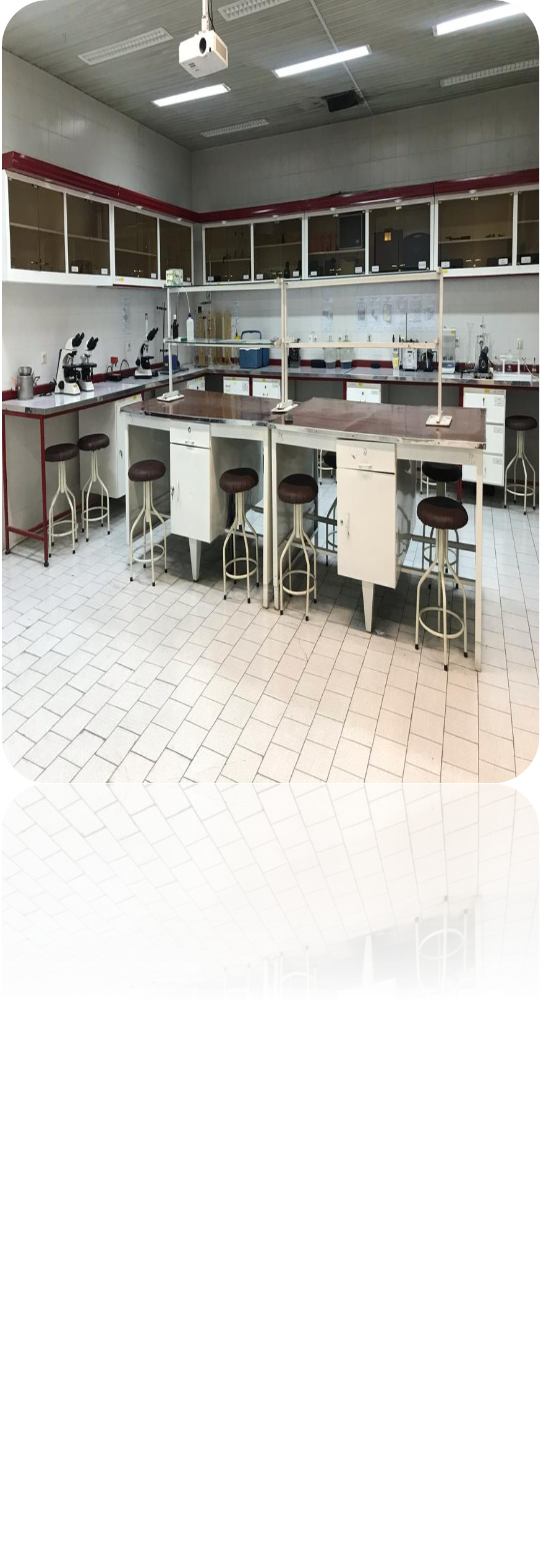 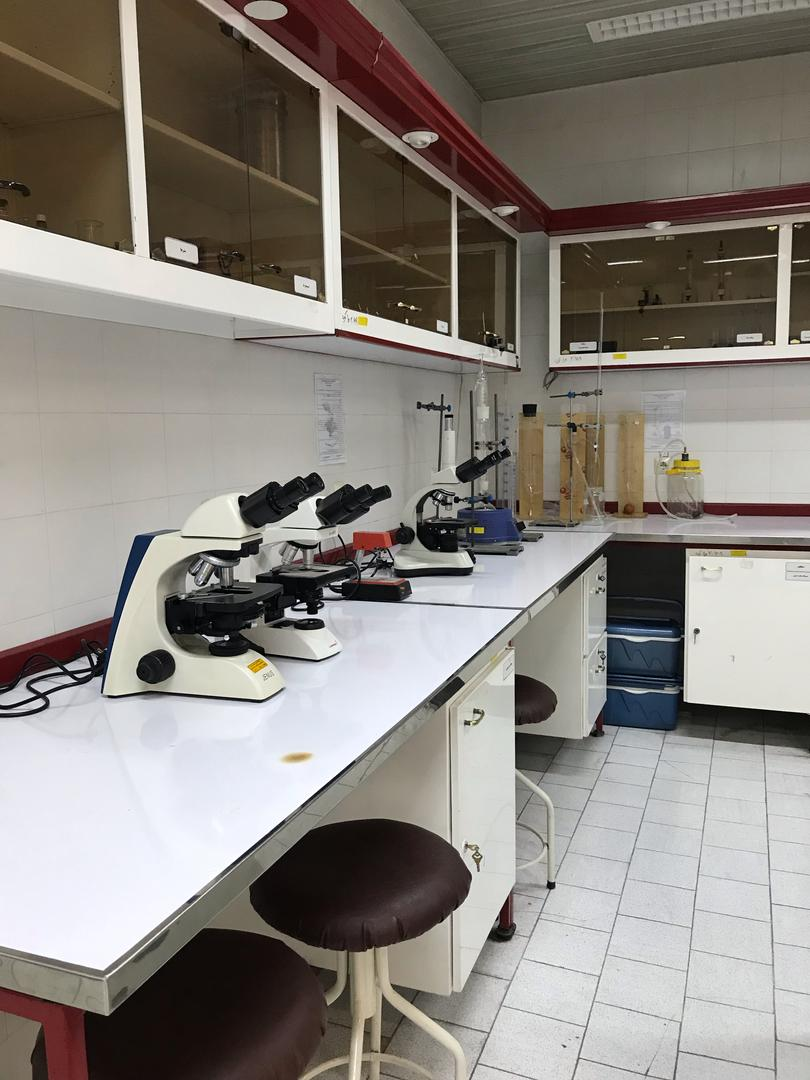 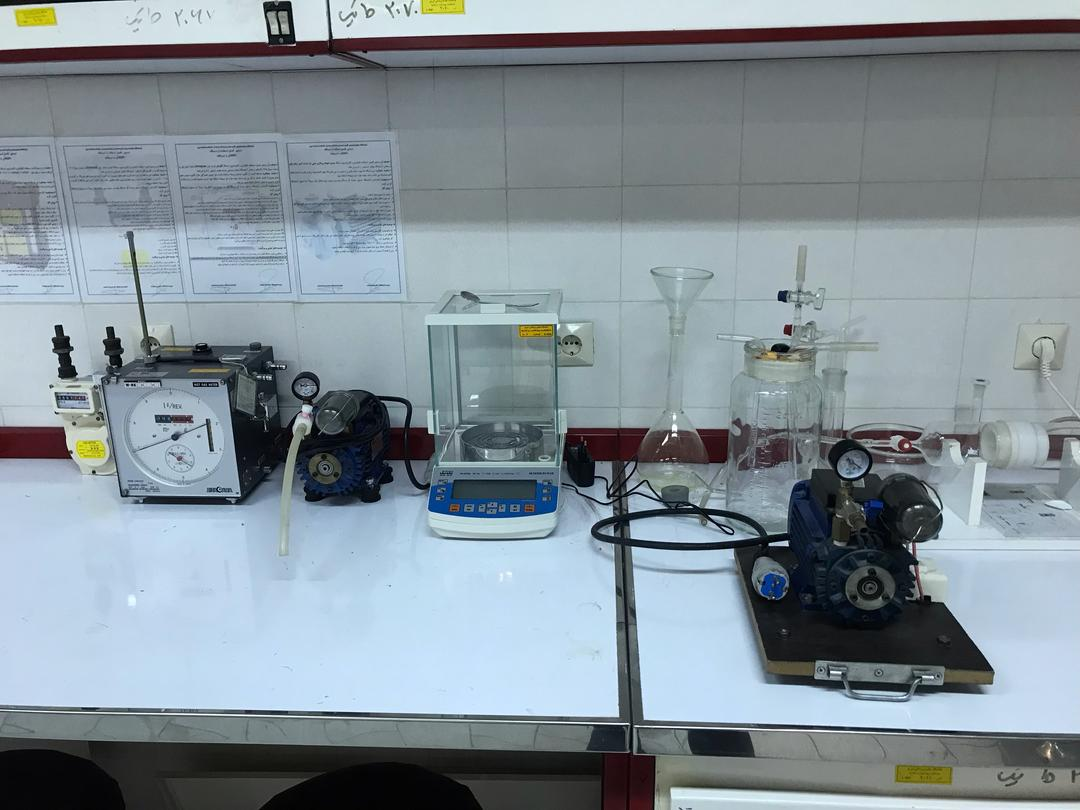 آزمایشگاه عوامل شیمیایی و تهویه
(گروه مهندسی بهداشت حرفه‌ای)
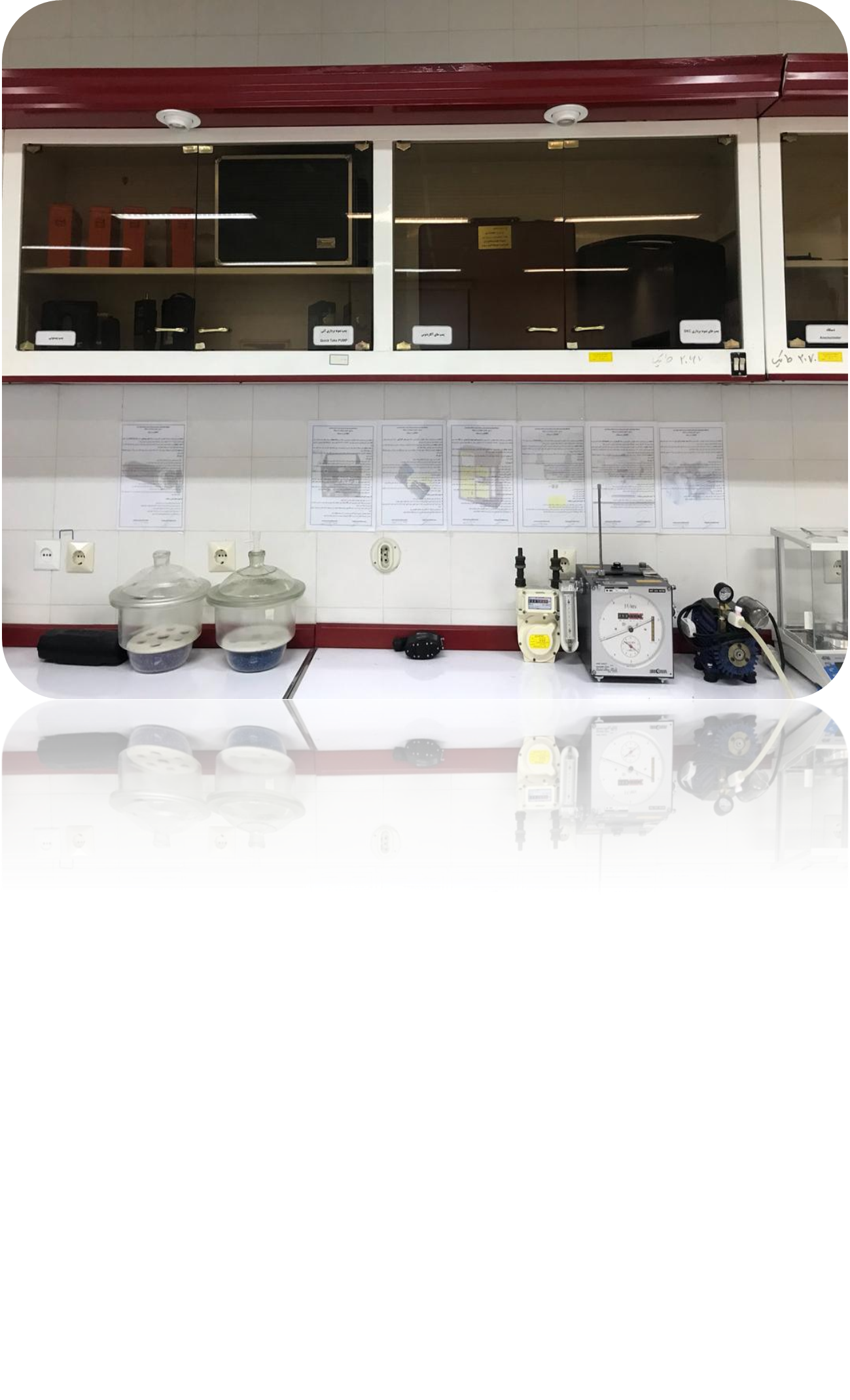 آزمایشگاه عوامل فیزیکی
(گروه مهندسی بهداشت حرفه‌ای)
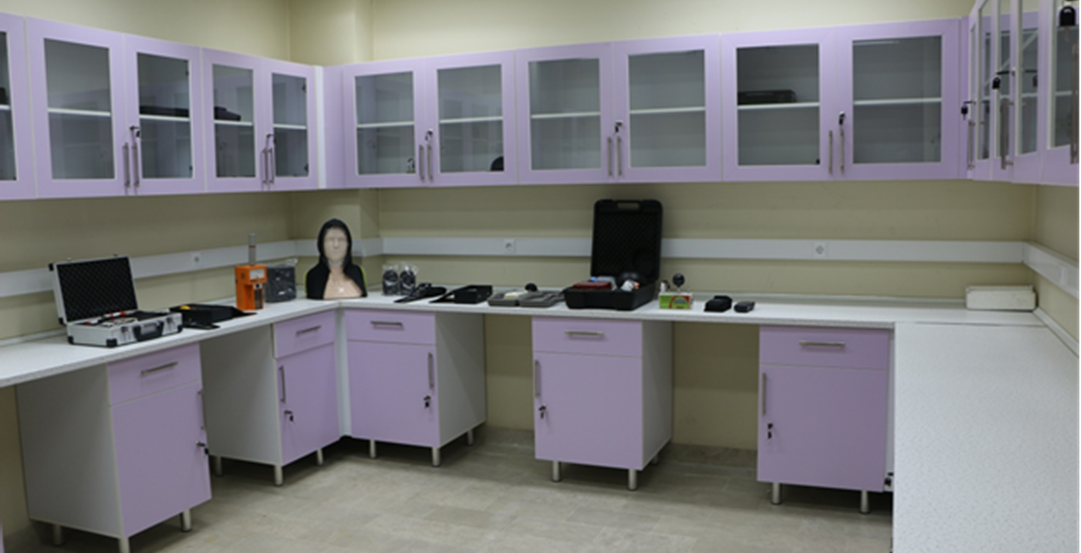 اتاق آکوستیک صدا 
(گروه مهندسی بهداشت حرفه‌ای)
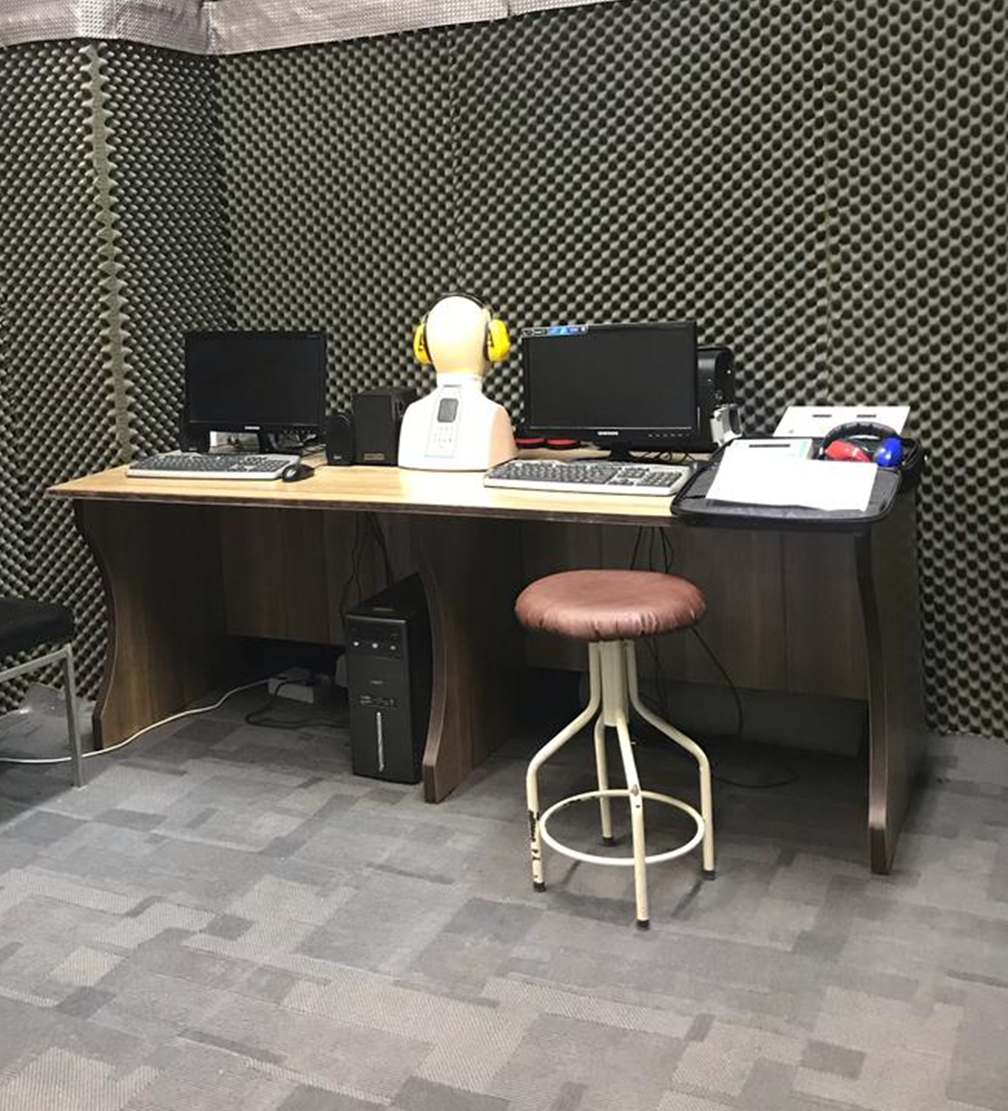 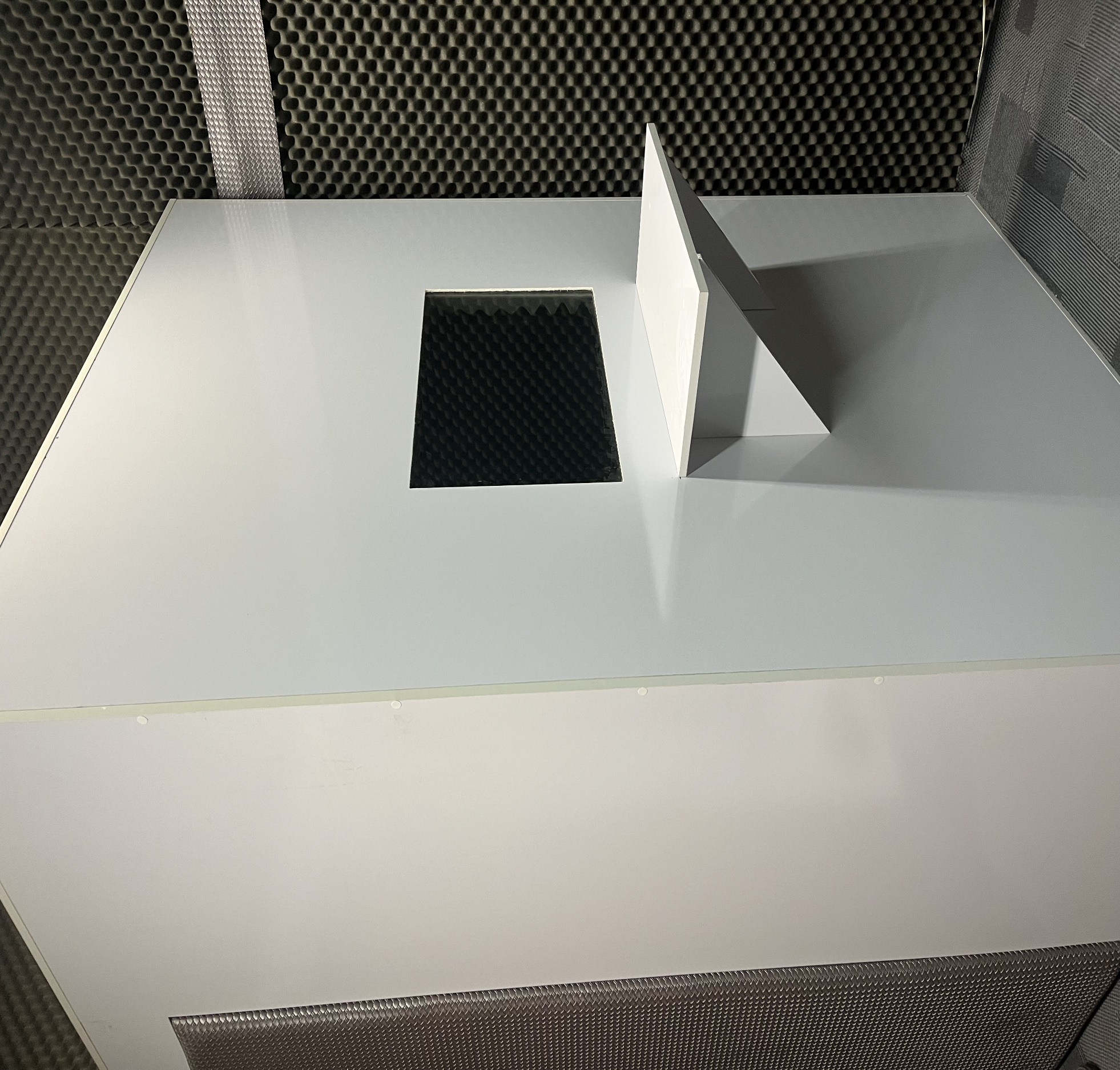 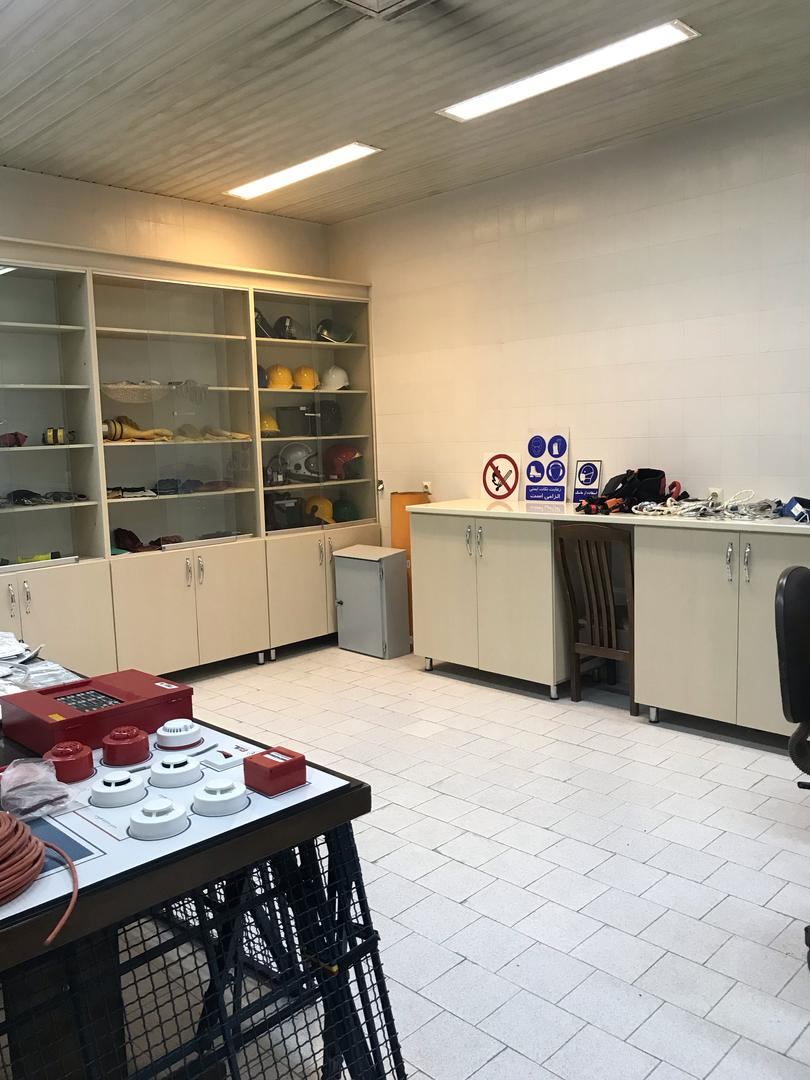 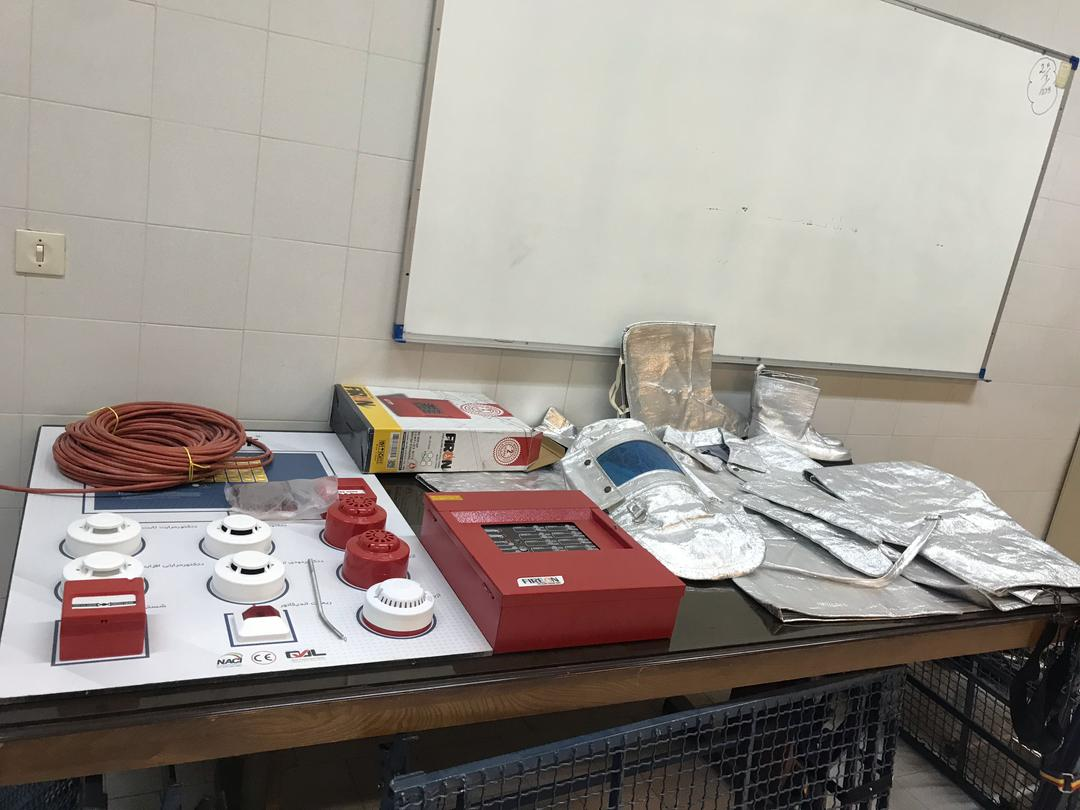 آزمایشگاه ایمنی
آزمایشگاه عوامل فیزیکی
آزمایشگاه ایمنی
(گروه مهندسی بهداشت حرفه‌ای)
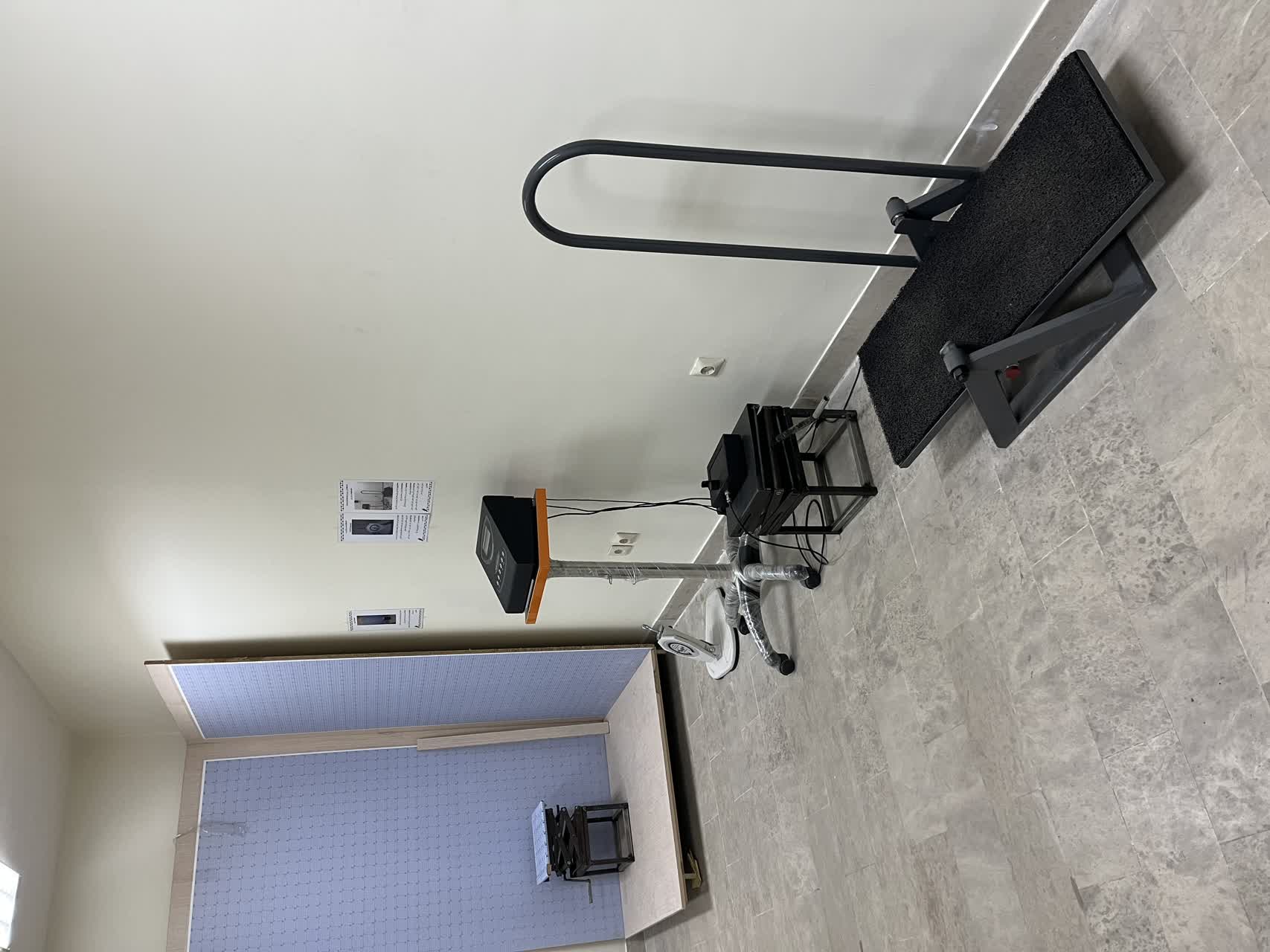 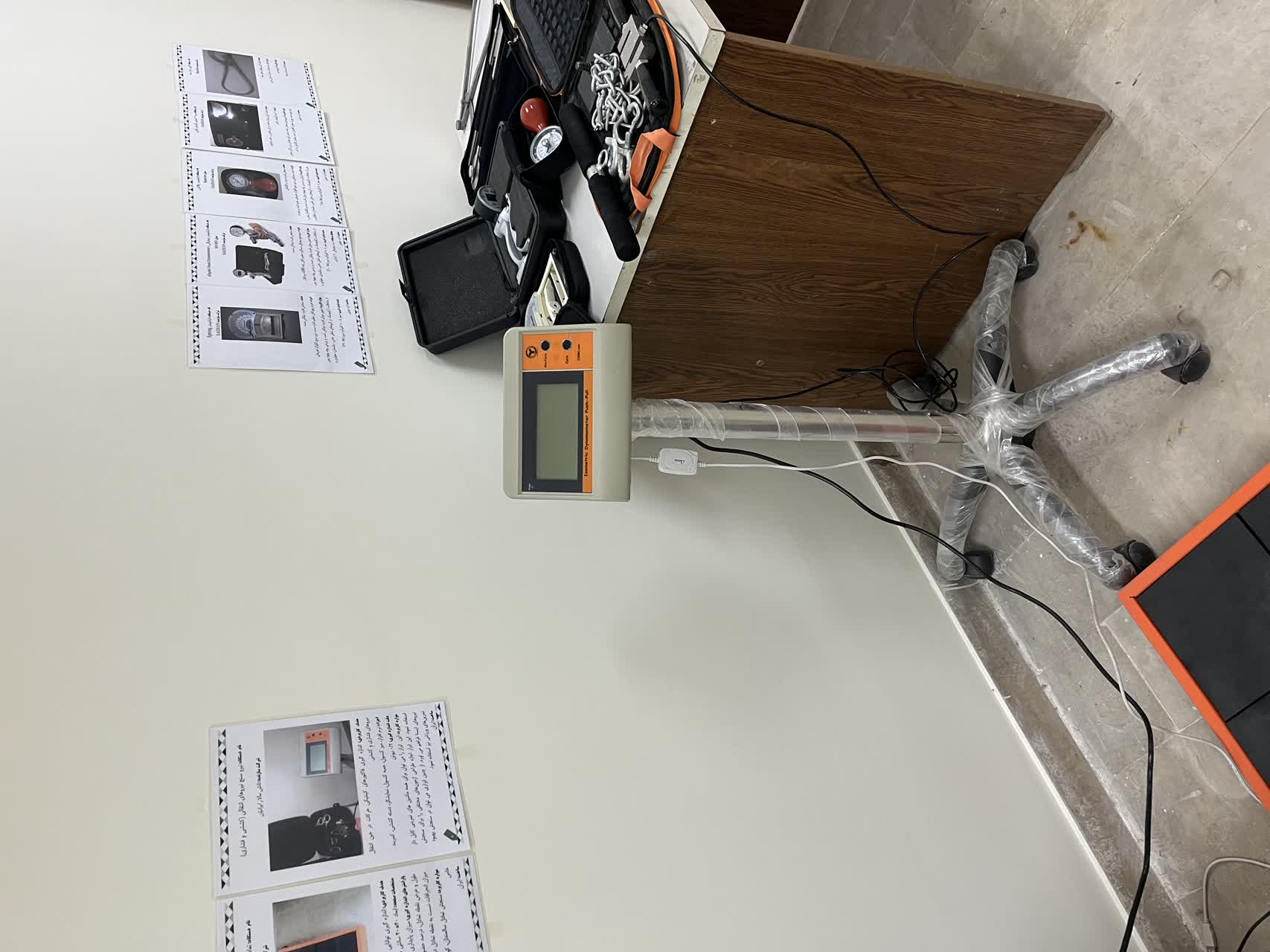 آزمایشگاه آنتروپومتری
(گروه مهندسی بهداشت حرفه‌ای)
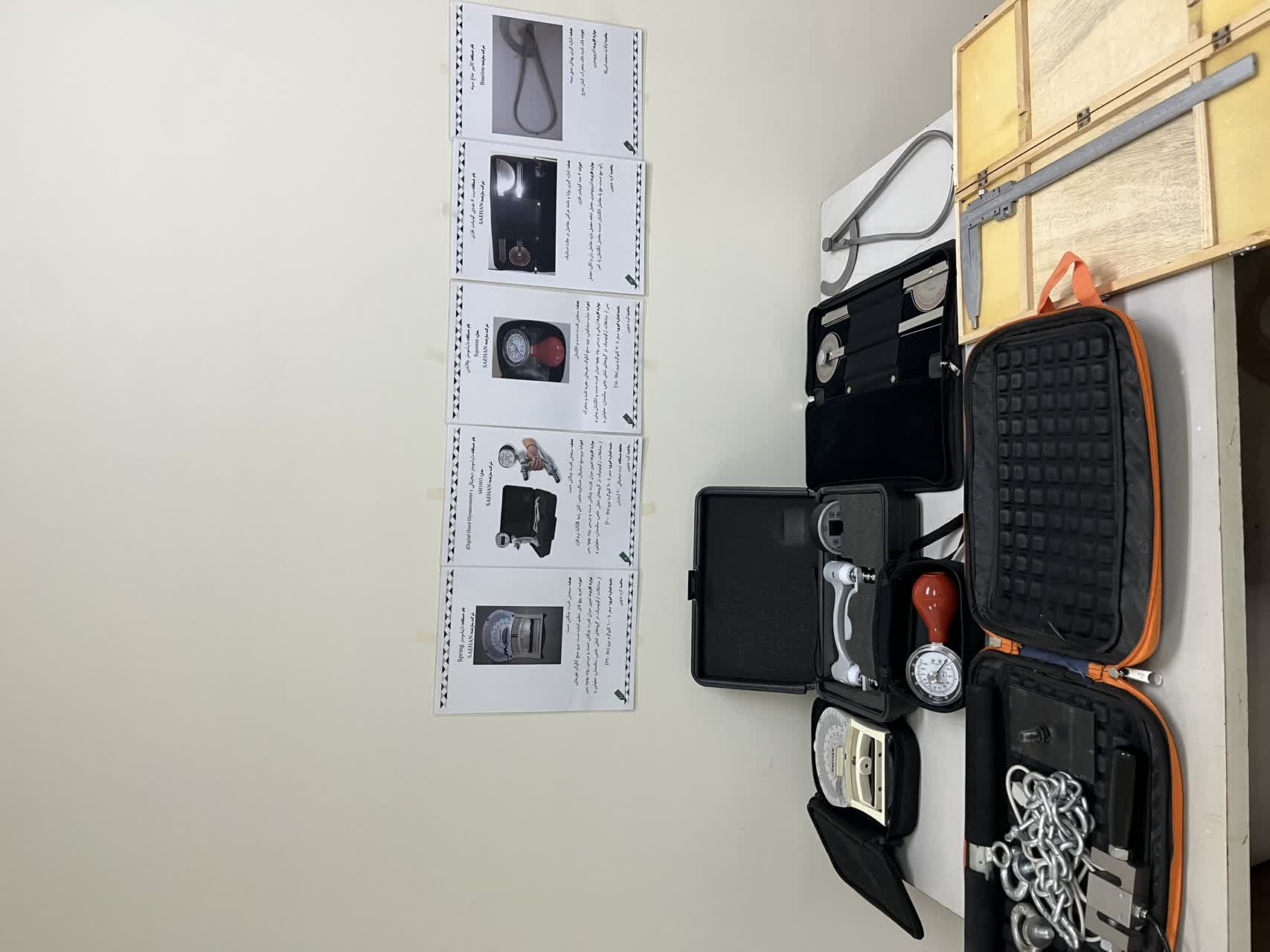 آزمایشگاه ارگونومی شناختی
(گروه مهندسی بهداشت حرفه‌ای)
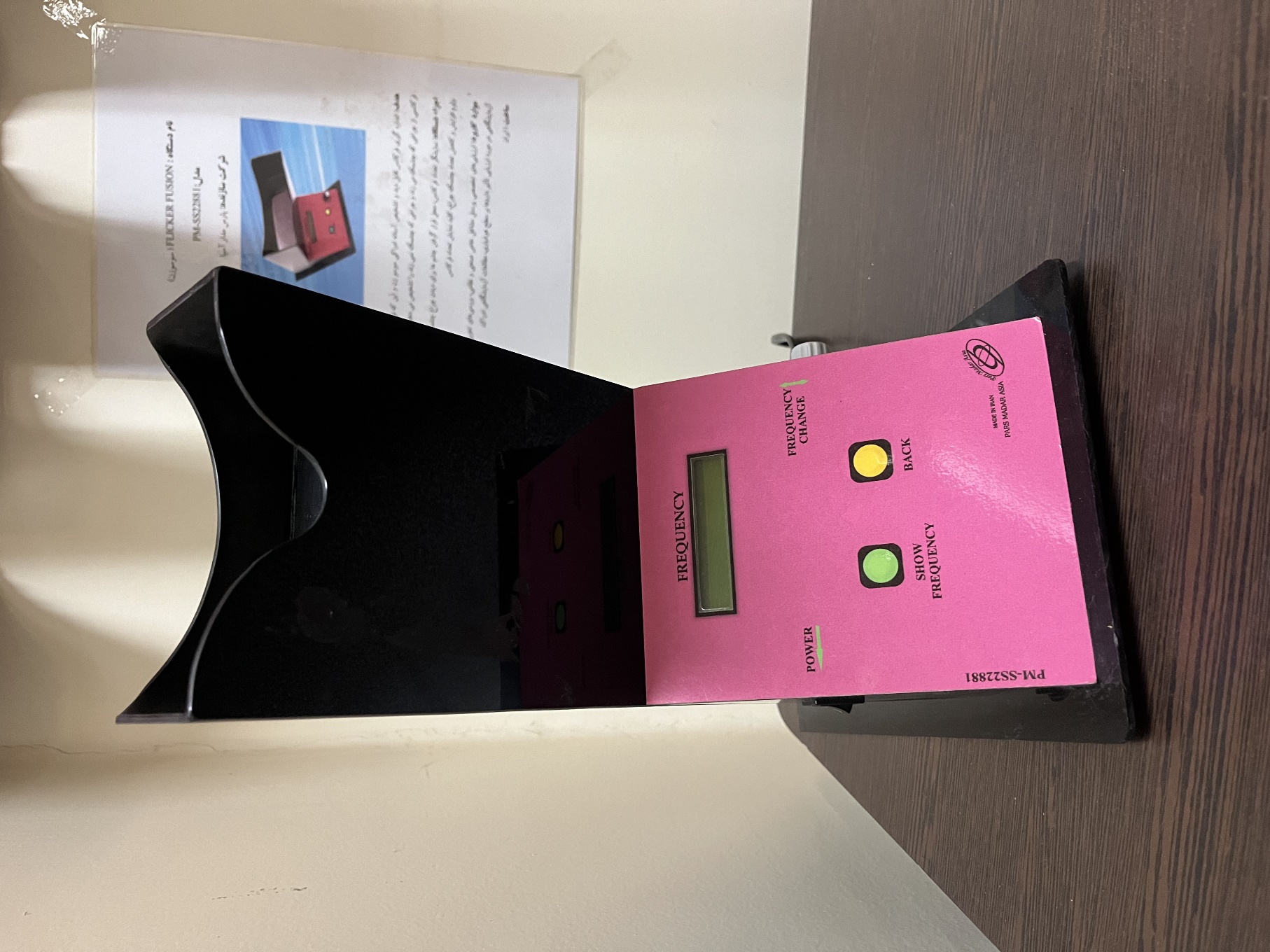 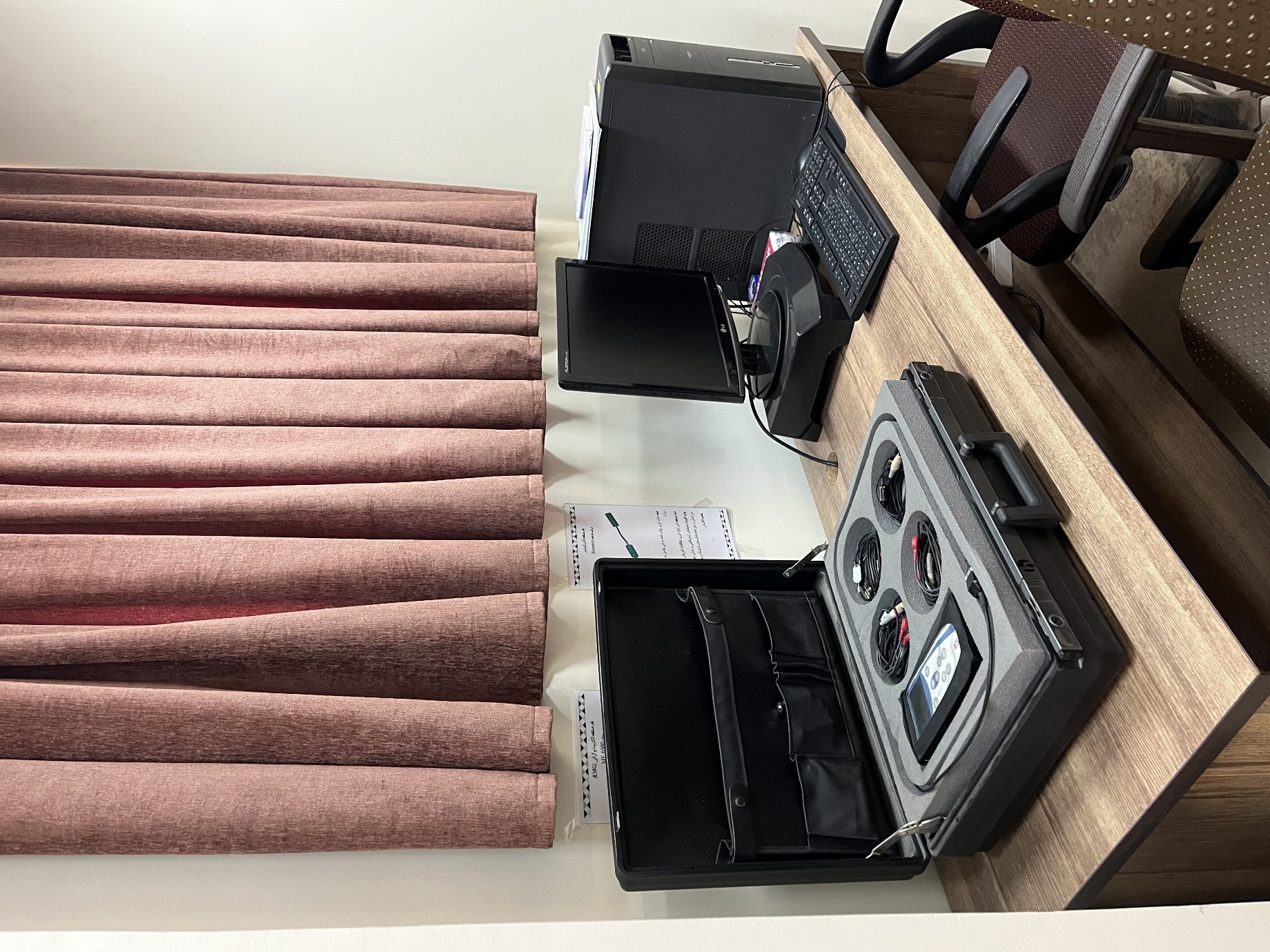 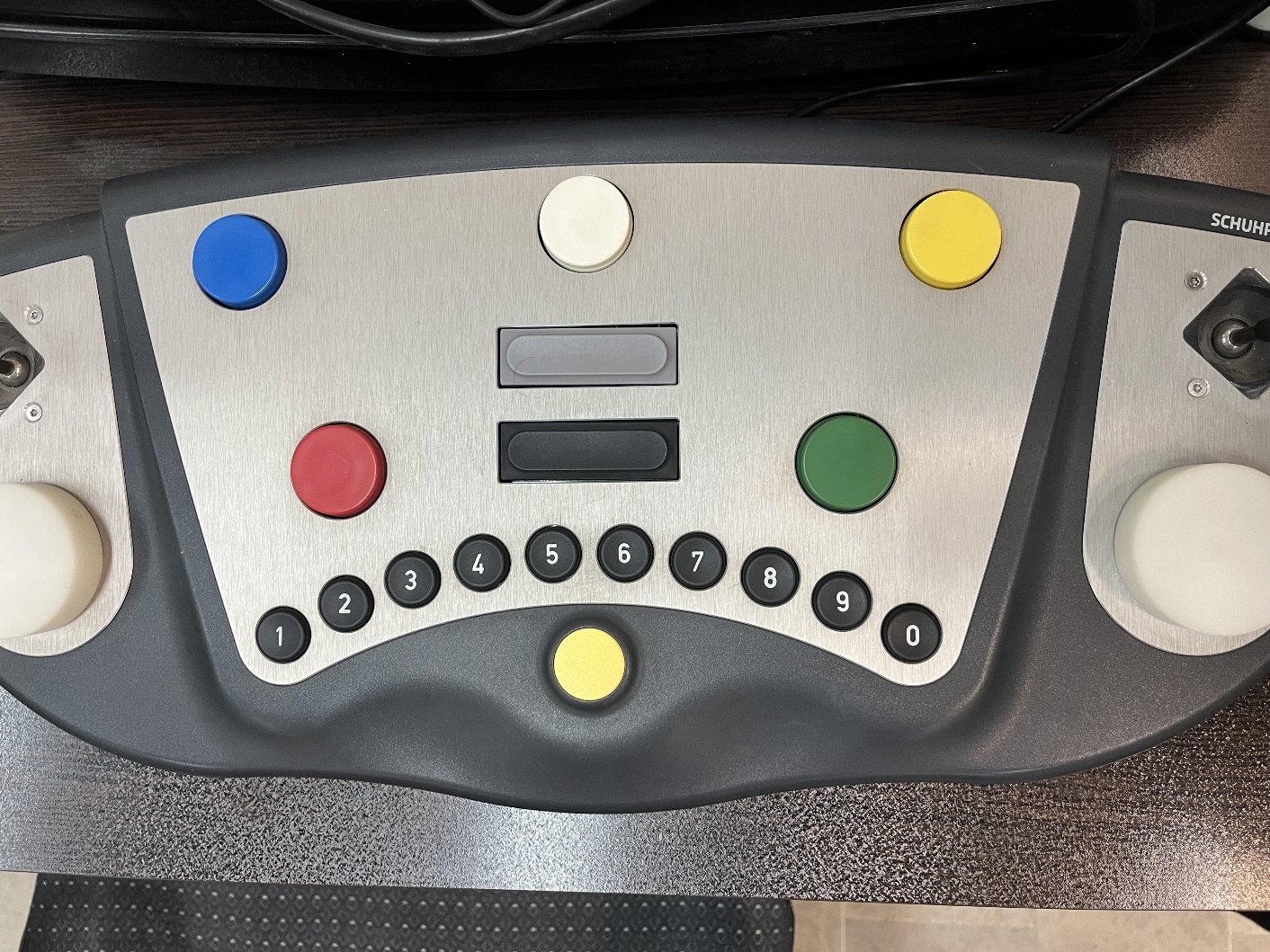 آزمایشگاه آلودگی هوا
(گروه مهندسی بهداشت محیط)
آزمایشگاه هیدرولیک و پایلوت 
(گروه مهندسی بهداشت محیط)
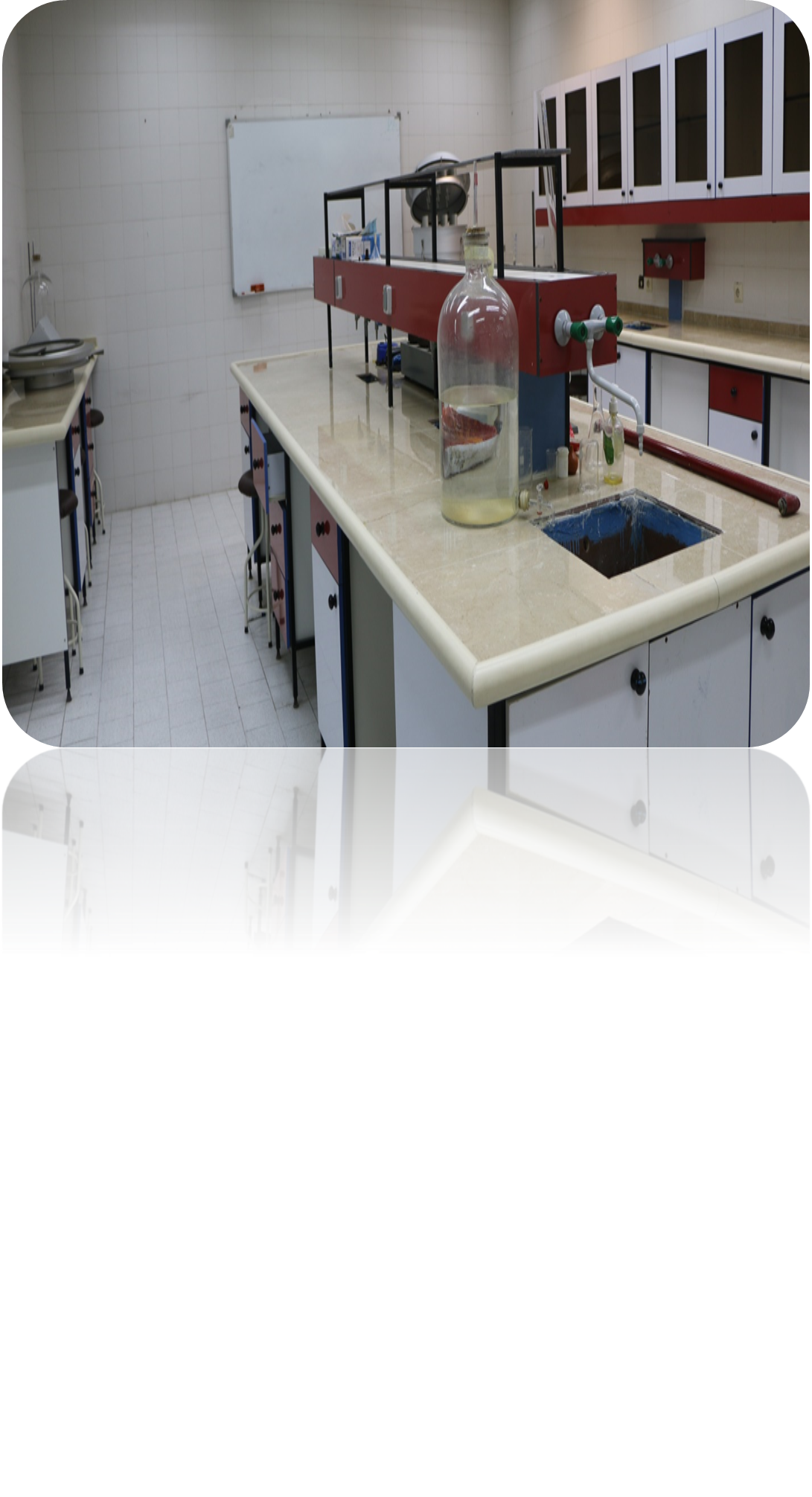 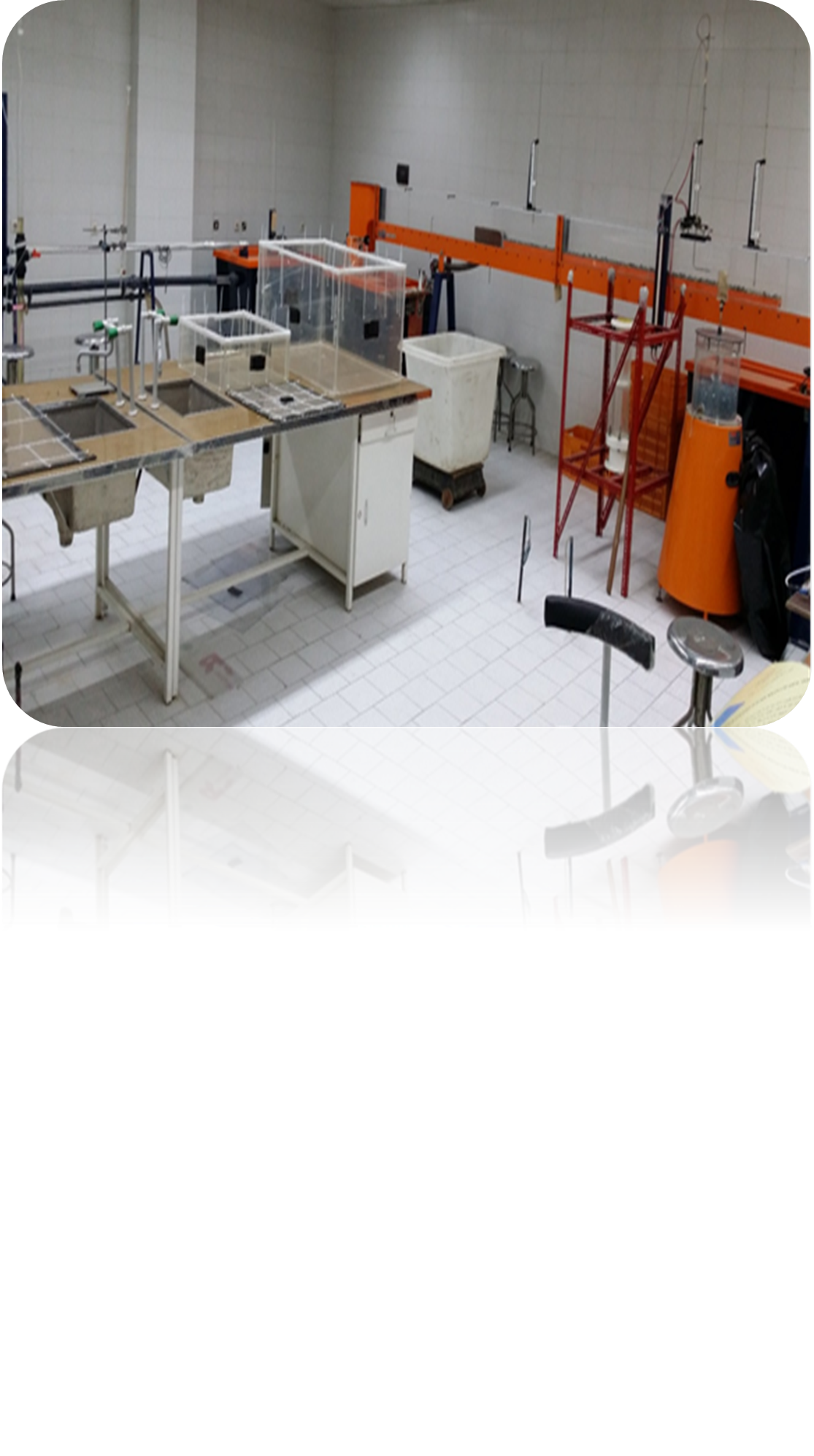 Salford & Co.
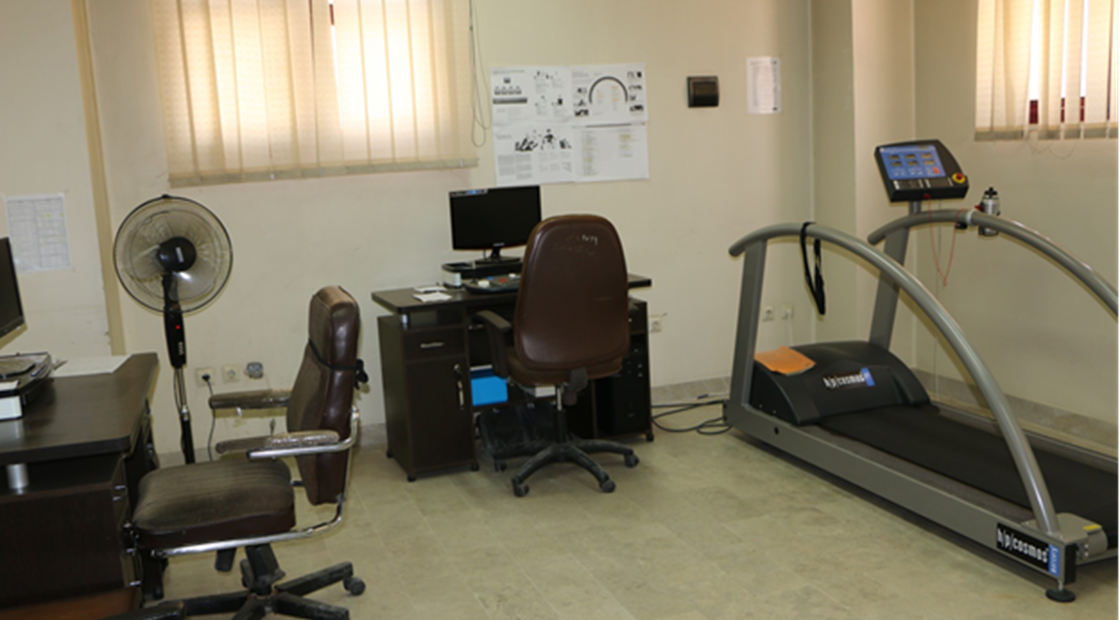 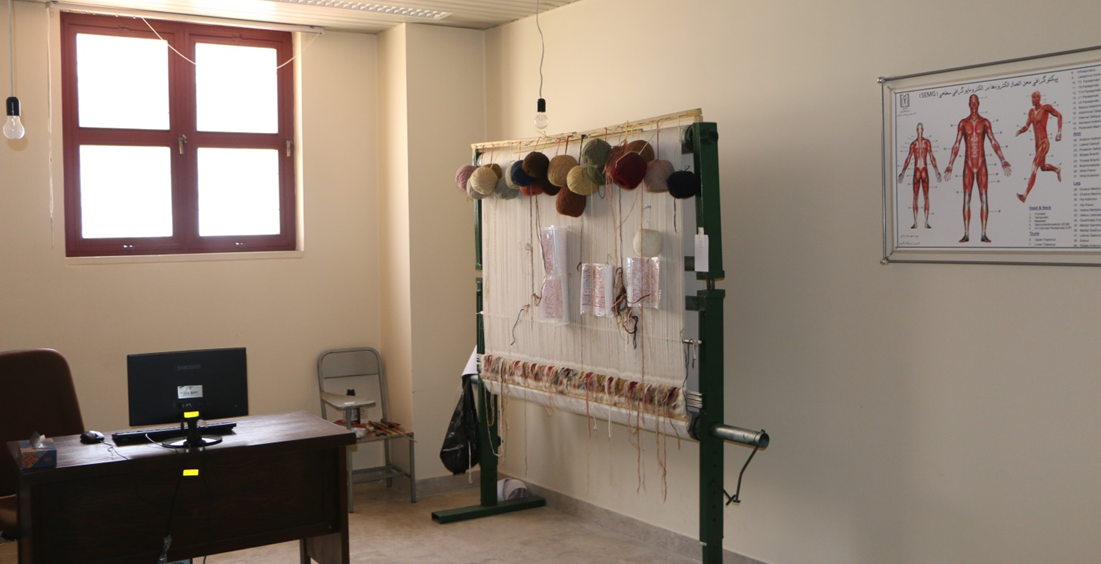 آزمایشگاه پایلوت 
(گروه مهندسی بهداشت حرفه‌ای)
آزمایشگاه فیزیولوپزی کار
(گروه مهندسی بهداشت حرفه‌ای)
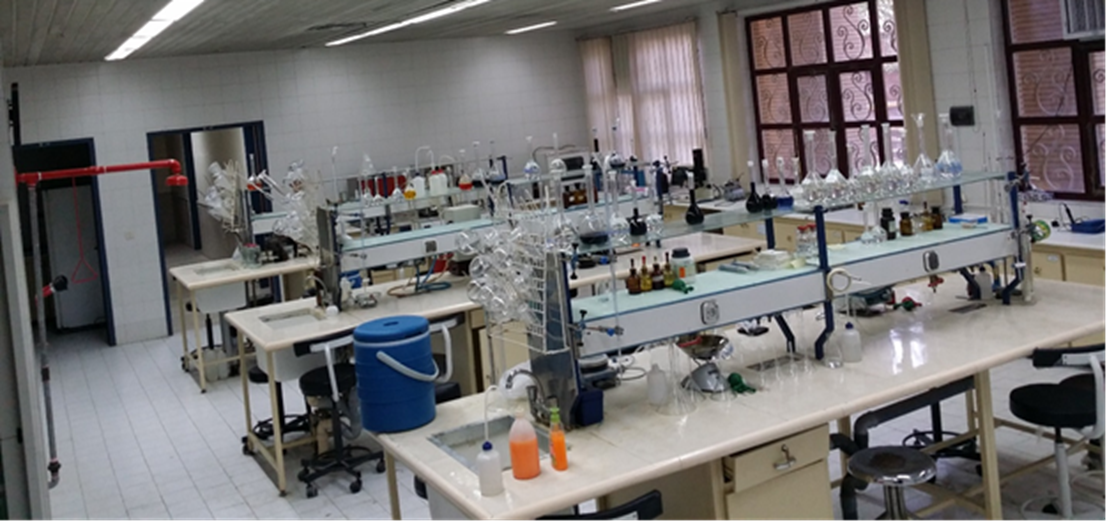 آزمایشگاه شیمی محیط
(گروه مهندسی بهداشت محیط)
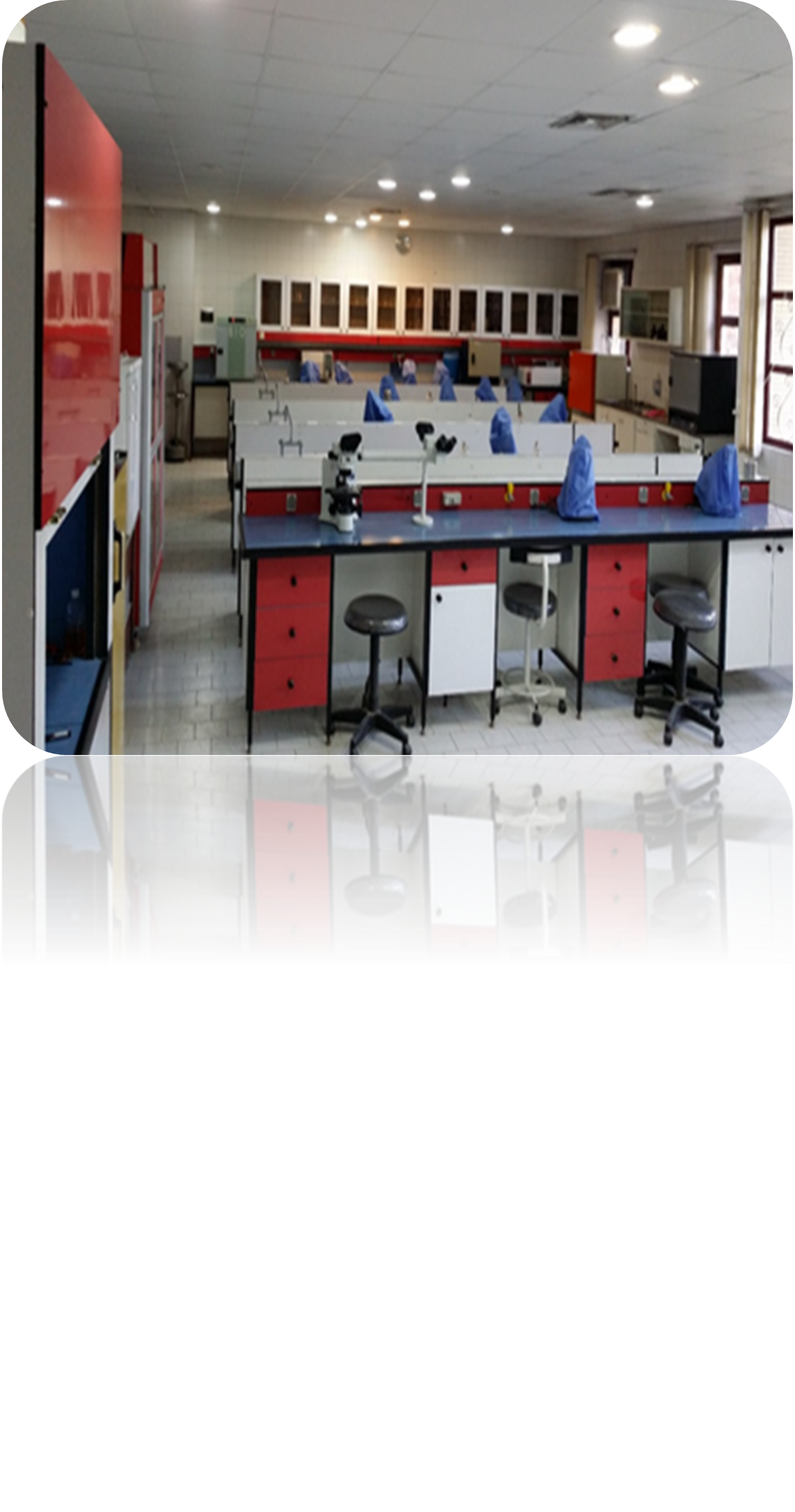 آزمایشگاه میکروبیولوژی محیط
(گروه مهندسی بهداشت محیط)
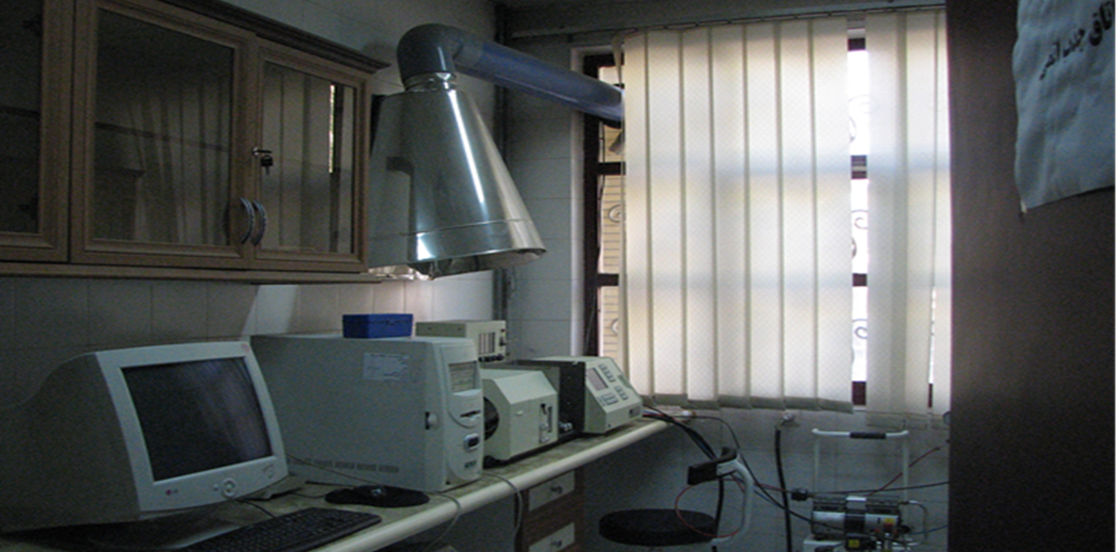 آزمایشگاه جذب اتمی 
(گروه مهندسی بهداشت محیط)
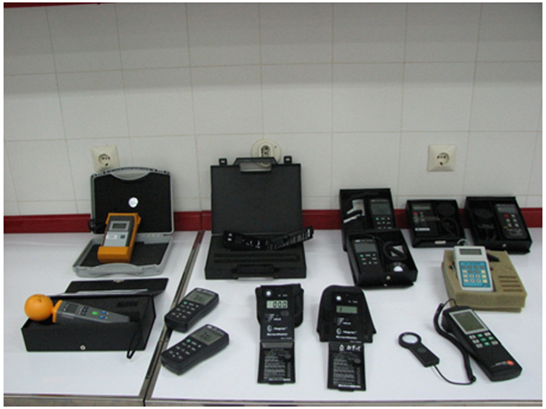 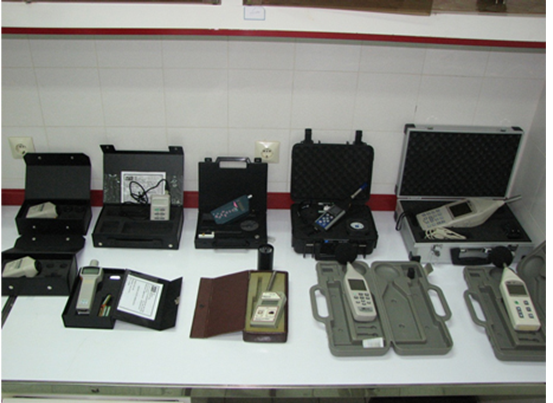 برخی از تجهیزات آزمایشگاه‌ها
انواع کولس متر و تجهیزات اندازه گیری درخشندگی
انواع صداسنج‌ها
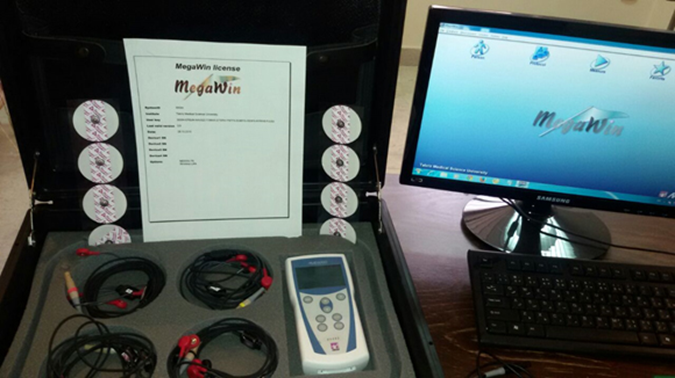 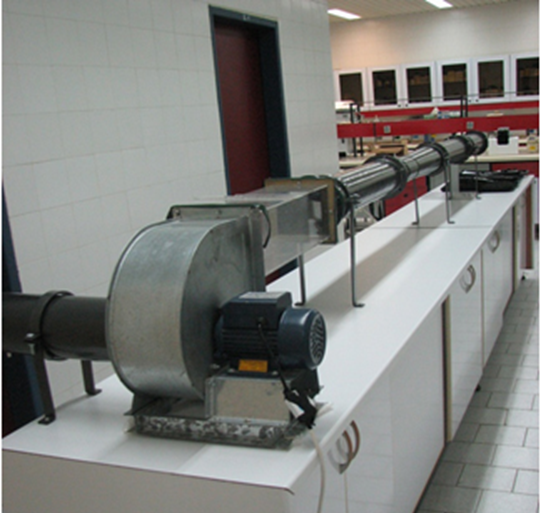 دستگاه  EMG
تونل باد
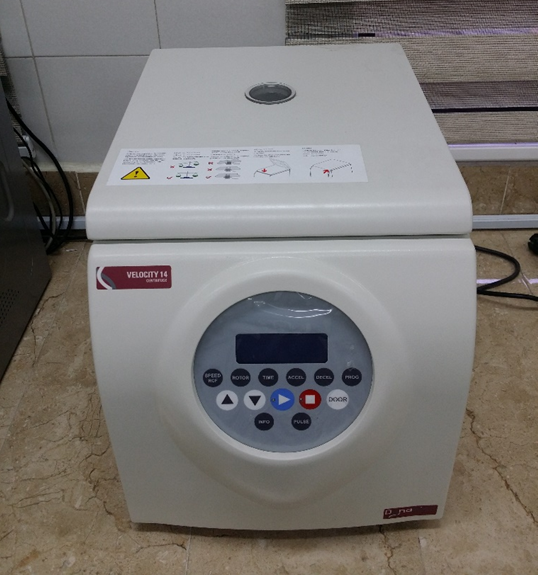 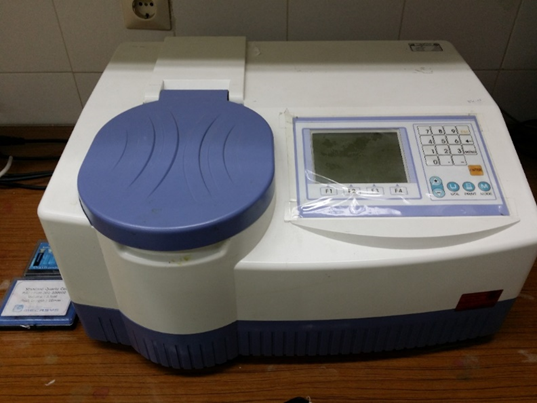 سانتیریفیوژ
اسپکتروفتومتر
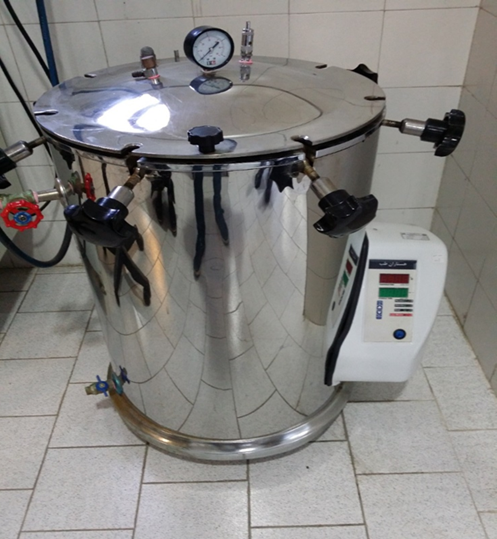 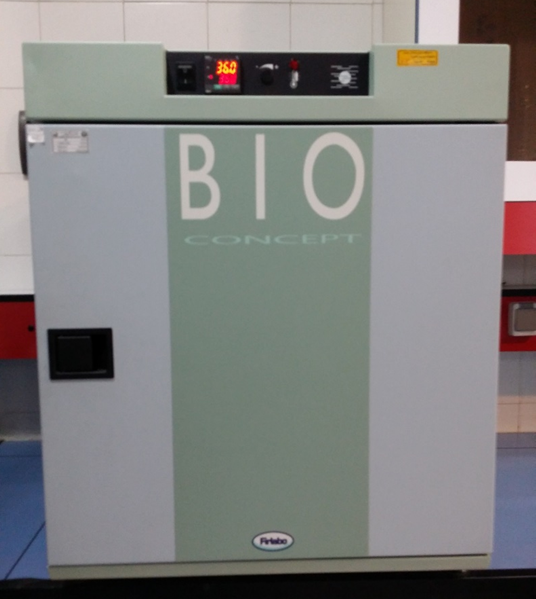 اتوکلاو
انکوباتور
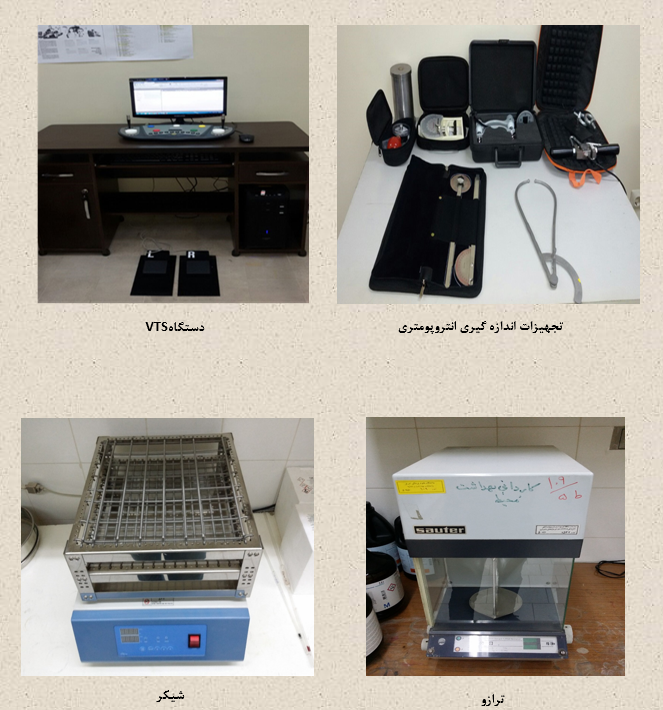 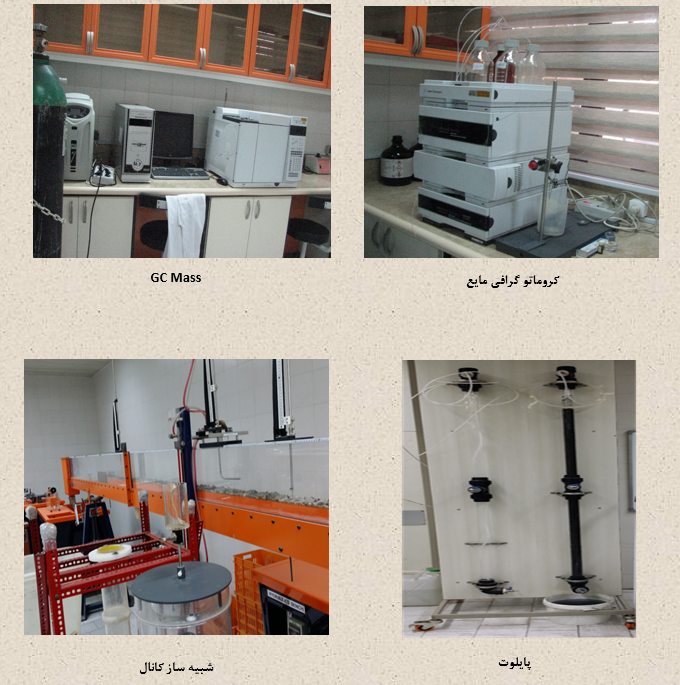 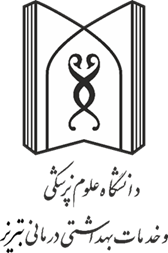